Rotary Ungdomsutbyte
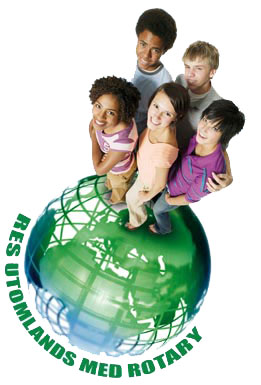 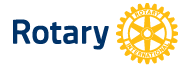 Rotary Ungdomsutbyte
Rotarys Ungdomsutbytet – ett viktigt fredsprojekt
Rotarys program för ungdomar ger deltagarna minne och kunskaper för livet
Genom programmen kan unga människor får stipendier eller resa på kulturella utbyten i andra länder

Utbytesverksamheten inom Rotary i sin nuvarande from startar 1974
Idag är det ca 8 000 ungdomar varje år som är med i programmet  som omfattar  ca  80 länder.

Göteborg ingår i disktrik 2360 , vi skickar ut ca 15 – 20  ungdomar varje år
Totalt ca 80 ungdomar per år i hela Sverige

Öka förståelse för andra kulturer, seder och bruk etc. 
Personliga utveckling/ erfarenheter  
Skapa nätverk genom  vänner från andra delar av världen
Träna språk
Rotary Ungdomsutbyte
Hur organiseras Ungdomsutbytet i Sverige
Rotary Ungdomsutbyte  (RU) är en stiftelse
Styrelse : består av en Distrikts orf. från alla 10 Rotarydistrikten i Sverige

Kansli: Älvsjö/Stockholm med 2 deltidsanställda

Programmet följer en internationell certifiering standard sedan 1 januari 2007.

Övrig verksamhet sköts ideellt via distrikten och klubbarna 

Varje  Rotarydistrikt i Sverige har en kommitté med en distriktsordförande i spetsen som organiserar verksamheten i distriktet

Varje rotaryklubb har en kommitté för ungdomsutbytet ( kontaktpersoner)
Det är den enskilda Rotaryklubben som skickar ut ( sponsrar) den utresanden studenten och som  är värd för den inkommande utländska studenten
Rotary Ungdomsutbyte
Verksamhetsplan 2017-2018
Medlemmar i kommitté
Rosmarie Gäcke_Herbst 		Göteborg-Säve RK		District Committee 							Chairman  
Piotr Korzunowicz		Göteborg-Säve RK
Stefan Kihlberg			Göteborg-Marieholm RK
Anna Wessberg			Göteborgs RK
Nicolai Slotte			Göteborgs RK
Ulla Lindberg 			Borås Viskan RK
Kerstin Alfbecker Swärd		Göteborgs RK
Christer Liljenberg		Lerum Aspen RK		Adjungerad DGN 

Kommitté möts 8 gånger per år.
Huvuduppgifter:
Samordnar/koordinerar programfrågor med klubbar, utbytesstudenter, distrikten.
Utbildningar
Ansökningsprocedur
Marknadsföring
Rotary Ungdomsutbyte
Verksamhetsplan 2017-2018
Program inkommande studenter:
Rotary Ungdomsutbyte
Verksamhetsplan 2017-2018
Program utresande studenter:
Ungdomsutbyte
https://youtu.be/0K0j4iippj8
Rotary Ungdomsutbyte
Tack  
för att ni bidrar och ställer upp för ungdomar i världen 

…våra framtida Rotarianer
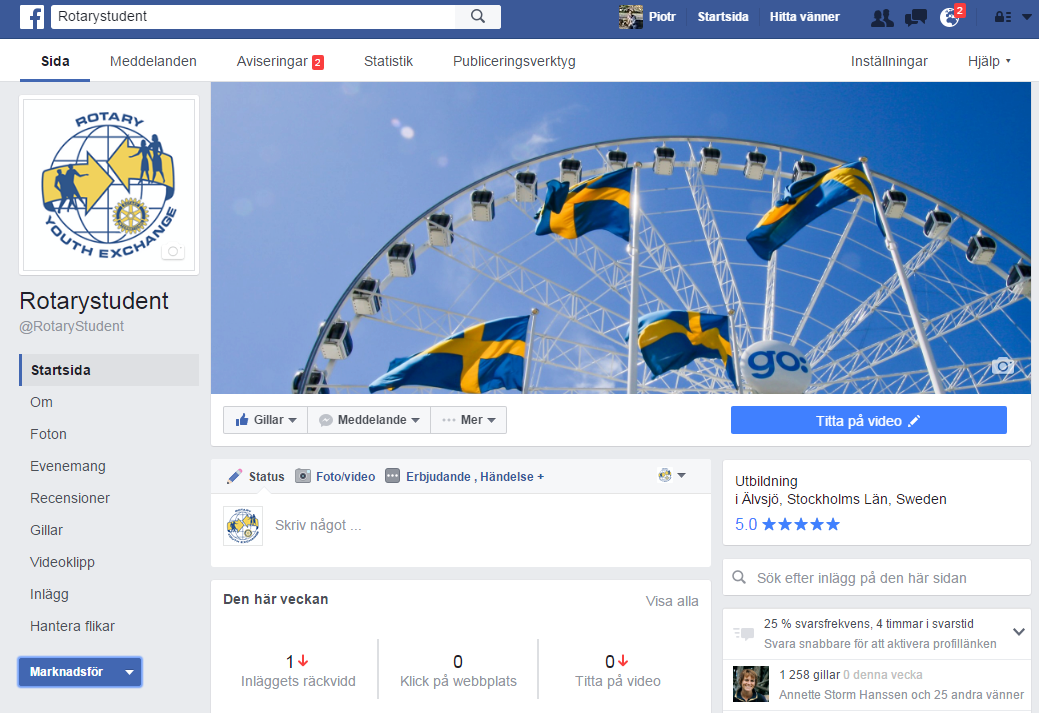 Gilla oss på Facebook

Rotarystudent